Welcome
শিক্ষক পরিচিতি
পাঠ পরিচিতি
M. Aminul Haque
Ph.D Student, M.Sc.TE (CSE), B.Sc.TE (CSE), 
Islamic University of Technology (IUT),
Organization of Islamic Cooperation (OIC)
Assistant Teacher (ICT),
Ashuganj Tap Bidyut Kendra High School,
Ashuganj Power Station Company Limited,
Ashuganj, Brahmanbaria.
শ্রেণি: ৯ম-১০ম
বিষয়: তথ্য ও যোগাযোগ প্রযুক্তি 
অধ্যায়: ৪: আমার লেখালেখি ও হিসাব
Contact & Profile:
Mobile                       : 01746-681860
E-mail                        : aminul.iutoic@gmail.com
Blog                            : http://www.aminuliut.blogspot.com
Shikkhok Batayon: https://teachers.gov.bd/profile/aminul.iutoic
Facebook                 : https://www.facebook.com/aminul.haque.5076
স্প্রেডশিট ও আমার হিসাব নিকাশ
এই পাঠ শেষে শিক্ষার্থীরা ….
1। স্প্রেডশিটের ব্যাবহারের কৌশল বর্ণনা করতে পারবে
2। স্প্রেডশিটের ব্যাবহার করে হিসাব-নিকাশ  করতে পারবে
স্প্রেডশিট  কী?
স্প্রেডশিট হচ্ছে এক ধরণের অ্যাপ্লিকেশন সফটওয়্যার  যা তালিকাবদ্ধভাবে ডাটা বিন্যাস, বিশ্লেষণ ও সংরক্ষণে ব্যবহৃত হয়।
জনপ্রিয় স্প্রেডশিট সফটওয়্যারঃ
Microsoft Excel 365
Microsoft Excel 2010
Microsoft Excel 2016
Microsoft Excel 2007
Microsoft Excel 2013
Microsoft Excel 2019
Microsoft Excel 2007 window
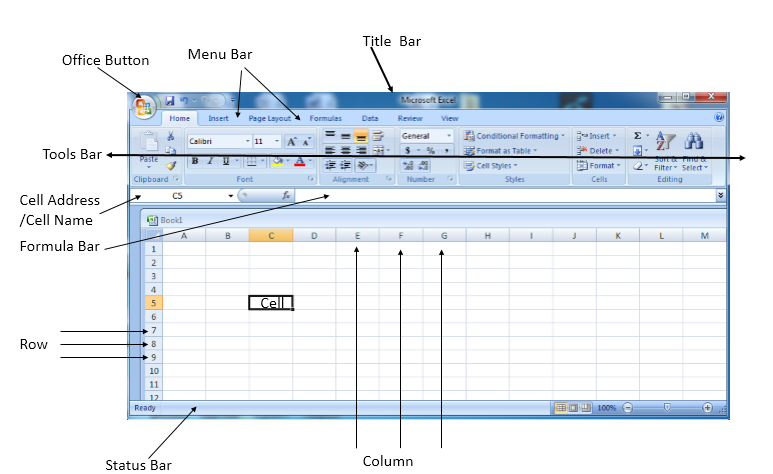 Microsoft Excel 2007 window
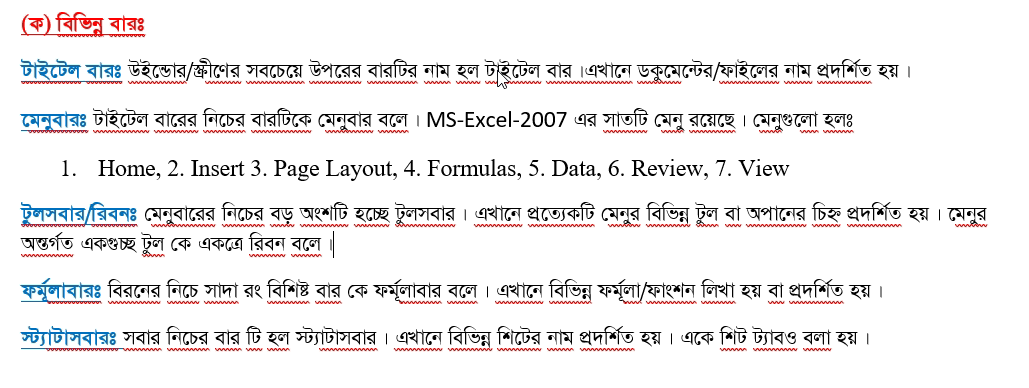 Microsoft Excel 2007 window
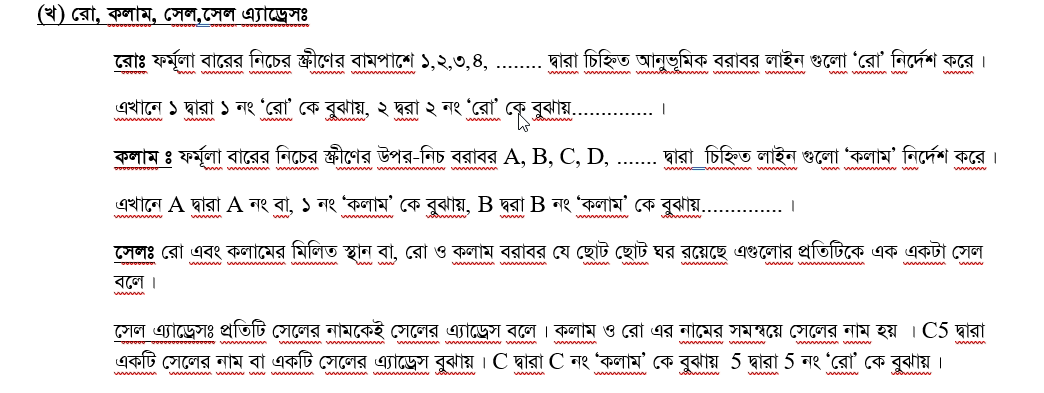 স্প্রেডশিটে গুণ করার পদ্ধতি:
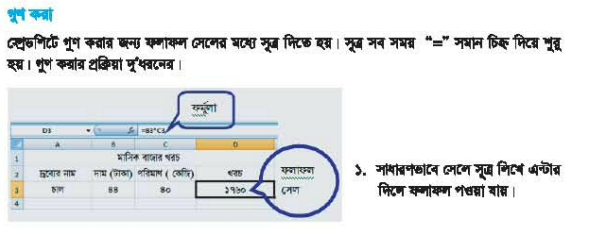 স্প্রেডশিটে গুণ করার পদ্ধতি:
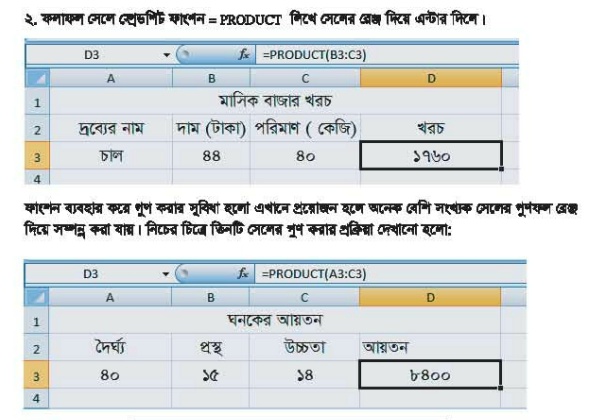 স্প্রেডশিটে ভাগ করার পদ্ধতি:
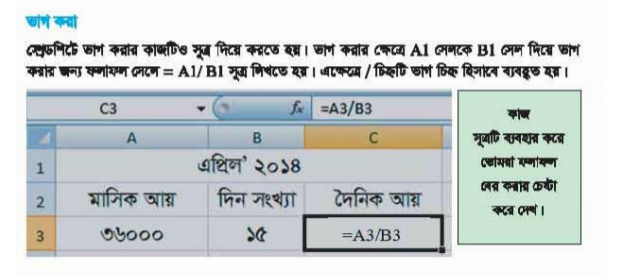 স্প্রেডশিটে শতকরা নির্ণয় করার পদ্ধতি:
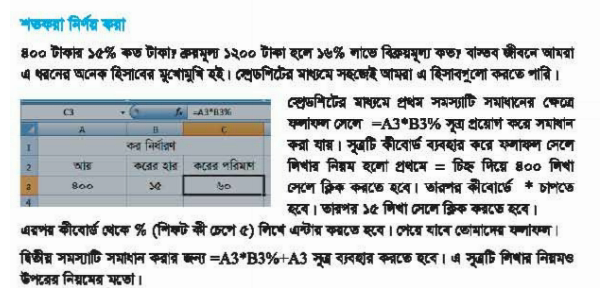 দলগত কাজঃ
১.  MS-Excel-২০০৭  নিচের ওয়ার্কশিটটি তৈরি কর:
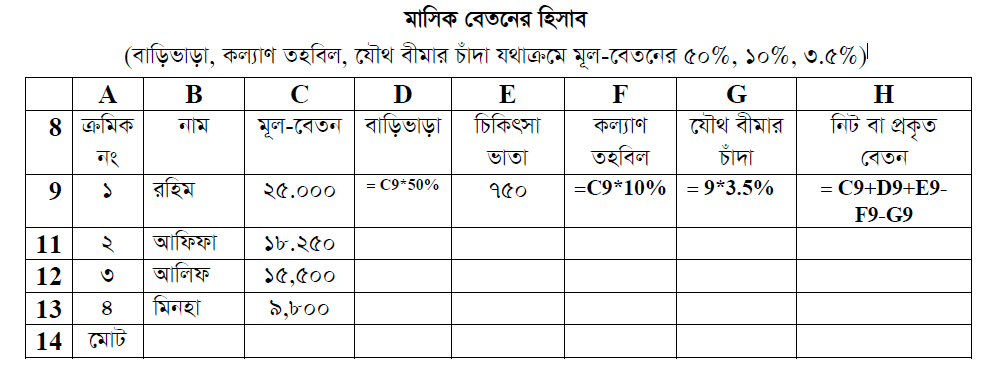 স্প্রেডশিটের ব্যবহারের কৌশলঃ
Microsoft Excel  এ বেতনাদি হিসাবের কৌশল
Microsoft Excel  এ বেতনাদি হিসাবের কৌশল
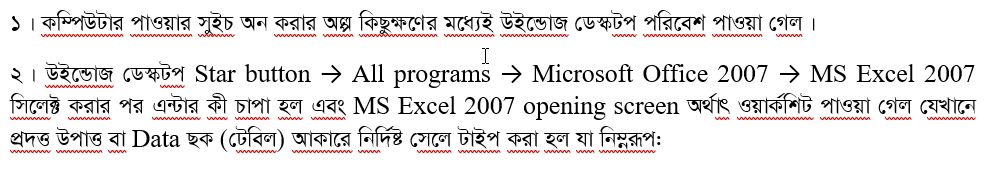 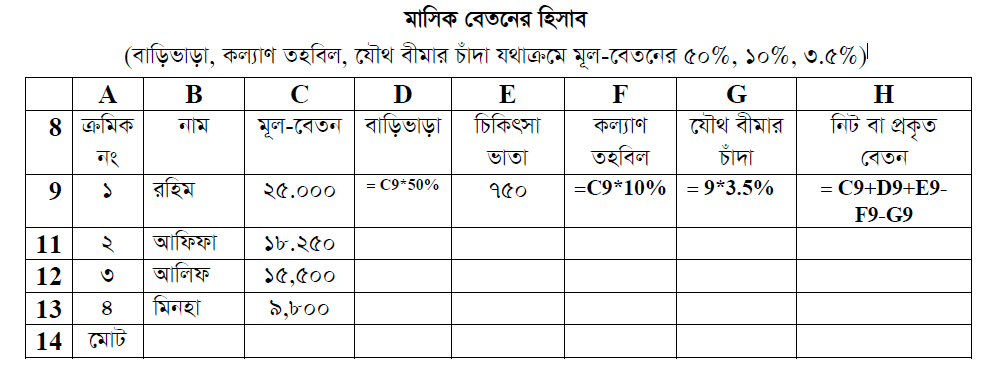 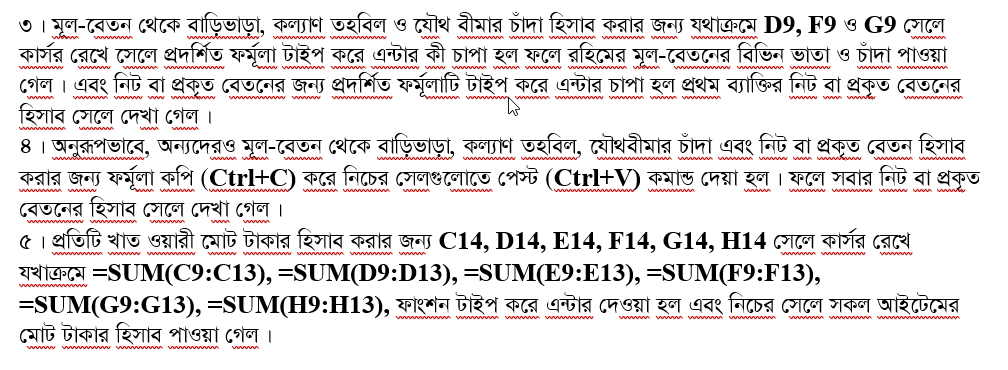 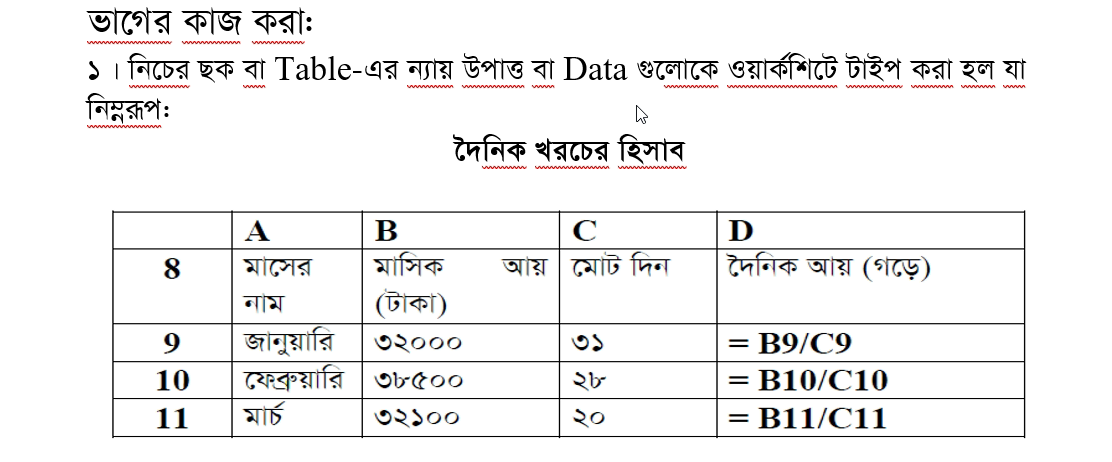 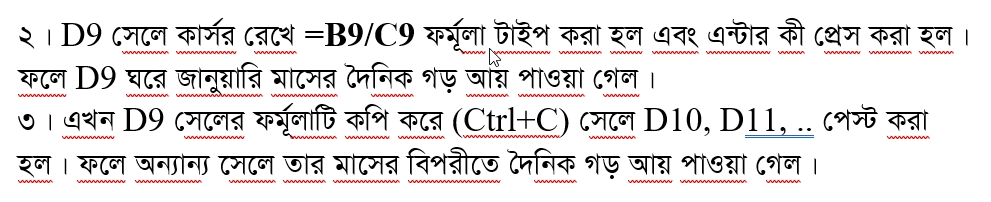 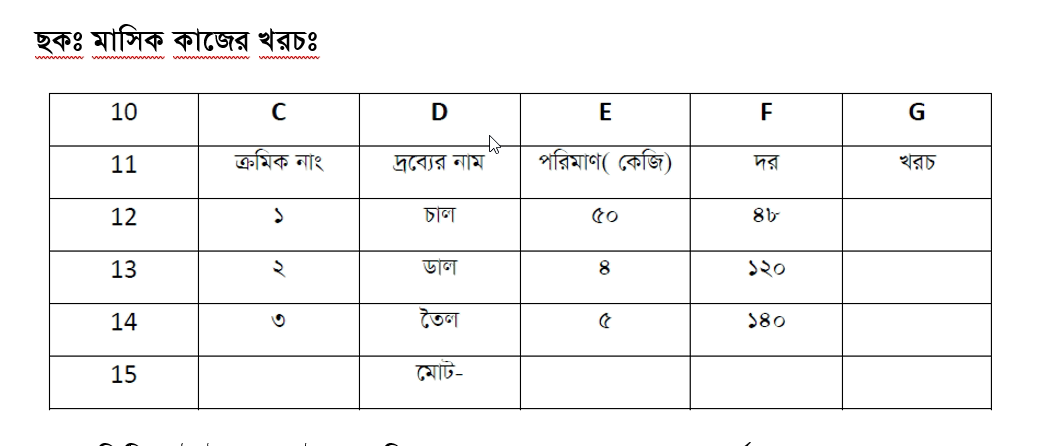 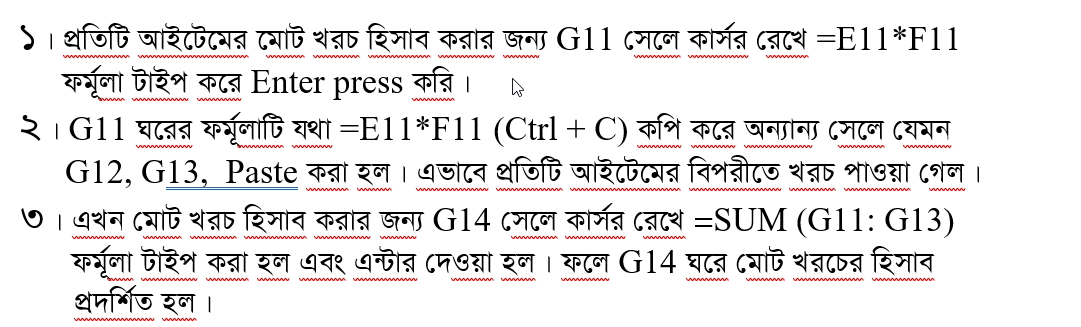 দলগত কাজঃ
১.  MS-Excel-২০০৭  নিচের ওয়ার্কশিটটি তৈরি কর:
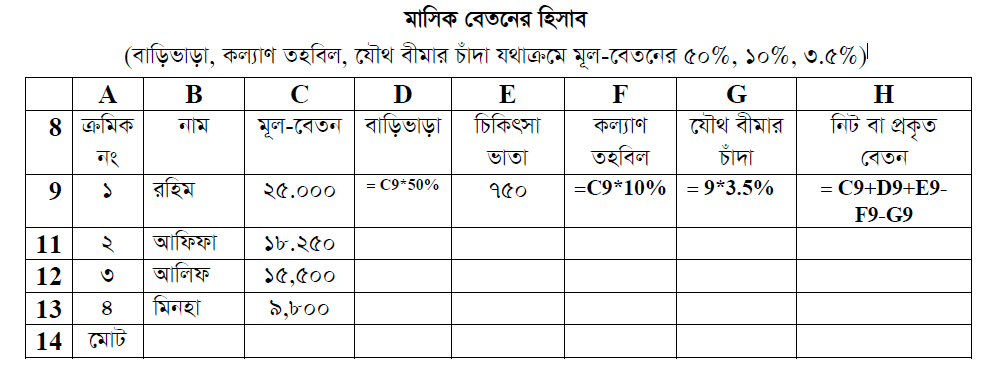 মূল্যায়ণ:
দুইভাবে
১। এক্সেলে গুণ করা যায় কয় ভাবে?
= চিহ্ন
২। ম্যানুয়ালি গুণ করতে সূত্রের প্রথমে কোন চিহ্ন দিতে হয়?
ইনসার্ট
৩।  চার্ট অপশন কোন মেনু বা ট্যাবে থাকে?
৪।  সেল রেঞ্জ লেখার একটি উদাহরণ দাও।
=Sum(A1:D1)
বাড়ির কাজঃ
১. Microsoft Excel  এ বেতনাদি হিসাবের কৌশল বর্ণনা কর
Thank You!